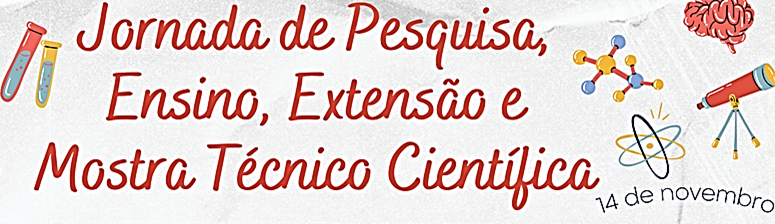 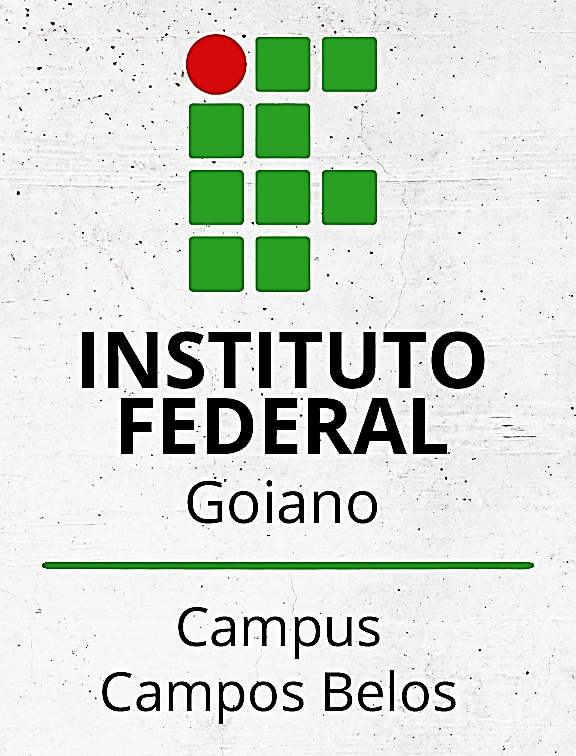 Titulo
Nomes
1Bolsista de Iniciação Científica - PIBIC, Instituto Federal Goiano – Campus Campos Belos
2Professora do IF Goiano – Campus Campos Belos
INTRODUÇÃO
	Lorem ipsum dolor sit amet, consectetur adipiscing elit. In non urna ultricies, vestibulum tellus id, pellentesque est. Pellentesque viverra quam eget odio aliquam sodales. Etiam sapien orci, convallis in diam eget, porta congue ante. Fusce a ante sollicitudin, vulputate leo et, sodales nisl. Vivamus et bibendum est, vel euismod sem. Praesent sed erat rutrum, rutrum sapien at, imperdiet turpis. Curabitur quis mollis ipsum. Fusce eu elementum erat. Sed pellentesque ex nulla, vitae hendrerit purus accumsan consectetur.
Aliquam at elit vestibulum, consequat sem eget, euismod nisl. Vestibulum lorem tortor, tincidunt vitae lorem id, venenatis volutpat augue. Etiam tempor tellus ac tellus luctus, eu commodo nisi posuere. Cras id risus sit amet libero tincidunt pharetra a et libero. Suspendisse ultricies mollis aliquet. Suspendisse potenti. Nunc pretium eros vel tellus vehicula molestie eget et leo. Fusce et augue leo. Praesent sit amet mattis nunc, ac congue diam. Aenean molestie finibus libero vel posuere. Maecenas vel tortor sit amet massa fringilla sodales elementum ac lorem.
Lorem ipsum dolor sit amet, consectetur adipiscing elit. In non urna ultricies, vestibulum tellus id, pellentesque est. Pellentesque viverra quam eget odio aliquam sodales. Etiam sapien orci, convallis in diam eget, porta congue ante. Fusce a ante sollicitudin, vulputate leo et, sodales nisl. Vivamus et bibendum est, vel euismod sem. Praesent sed erat rutrum, rutrum sapien at, imperdiet turpis. Curabitur quis mollis ipsum. Fusce eu elementum erat. Sed pellentesque ex nulla, vitae hendrerit purus accumsan consectetur.
Aliquam at elit vestibulum, consequat sem eget, euismod nisl. Vestibulum lorem tortor, tincidunt vitae lorem id, venenatis volutpat augue. Etiam tempor tellus ac tellus luctus, eu commodo nisi posuere. Cras id risus sit amet libero tincidunt pharetra a et libero. Suspendisse ultricies mollis aliquet. Suspendisse potenti. Nunc pretium eros vel tellus vehicula molestie eget et leo. Fusce et augue leo. Praesent sit amet mattis nunc, ac congue diam. Aenean molestie finibus libero vel posuere. Maecenas vel tortor sit amet massa fringilla sodales elementum ac lorem.
Aliquam at elit vestibulum, consequat sem eget, euismod nisl. Vestibulum lorem tortor, tincidunt vitae lorem id, venenatis volutpat augue. Etiam tempor tellus ac tellus luctus, eu commodo nisi posuere. Cras id risus sit amet libero tincidunt pharetra a et libero. Suspendisse ultricies mollis aliquet. Suspendisse potenti. Nunc pretium eros vel tellus vehicula molestie eget et leo. Fusce et augue leo. Praesent sit amet mattis nunc, ac congue diam. Aenean molestie finibus libero vel posuere. Maecenas vel tortor sit amet massa fringilla sodales elementum ac lorem. Aliquam at elit vestibulum, consequat sem eget, euismod nisl. Vestibulum lorem tortor, tincidunt vitae lorem id, venenatis volutpat augue. Etiam tempor tellus ac tellus luctus, eu commodo nisi posuere. Cras id risus sit amet libero tincidunt pharetra a et libero. Suspendisse ultricies mollis aliquet.
OBJETIVOS
Geral
Lorem ipsum dolor sit amet, consectetur adipiscing elit. In non urna ultricies, vestibulum tellus id, pellentesque est. Pellentesque viverra quam eget odio aliquam sodales. Etiam sapien orci, convallis in diam eget, porta congue ante. 

Específicos
Fusce a ante sollicitudin, vulputate leo et, sodales nisl. Vivamus et bibendum est, vel euismod sem. Praesent sed erat rutrum, rutrum sapien at, imperdiet turpis. Curabitur quis mollis ipsum. Fusce eu elementum erat. Sed pellentesque ex nulla, vitae
CONCLUSÃO
	Este trabalho poderá contribuir de forma positiva para o planejamento e as aulas dos professores de TCC do IF Goiano – Campus Campos Belos, sendo capaz de motivar e despertar o maior interesse do estudante e lhe proporcionar um melhor ensino/aprendizagem, tanto nessa disciplina, quanto nas técnicas e outras disciplinas correlacionadas que a utiliza como ferramenta.
METODOLOGIA
Lorem ipsum dolor sit amet, consectetur adipiscing elit.
Duis sit amet mauris nec arcu ultricies placerat.
Duis vel metus dapibus, dictum magna quis, lacinia est.
Curabitur auctor diam at felis efficitur feugiat.
FUNDAMENTAÇÃO TEÓRICA
	Lorem ipsum dolor sit amet, consectetur adipiscing elit. In non urna ultricies, vestibulum tellus id, pellentesque est. Pellentesque viverra quam eget odio aliquam sodales. Etiam sapien orci, convallis in diam eget, porta congue ante. Fusce a ante sollicitudin, vulputate leo et, sodales nisl. Vivamus et bibendum est, vel euismod sem. Praesent sed erat rutrum, rutrum sapien at, imperdiet turpis. Curabitur quis mollis ipsum. Fusce eu elementum erat. Sed pellentesque ex nulla, vitae hendrerit purus accumsan consectetur. est, vel euismod sem. Praesent sed erat rutrum, rutrum sapien at, imperdiet turpis. Curabitur quis mollis ipsum. Fusce eu elementum erat. Sed pellentesque ex nulla, vitae hendrerit purus accumsan consectetur. est, vel euismod sem. Praesent sed erat rutrum, rutrum sapien at, imperdiet turpis. Curabitur quis mollis ipsum. Fusce eu elementum erat. Sed pellentesque ex nulla, vitae hendrerit purus accumsan consectetur.
REFERÊNCIAS BIBLIOGRÁFICAS
SILVA, Rita de Cássia Carvalho. Importância da Matemática na Engenharia. Disponível em: <http://ritaccs.pro.br/site/importancia-da-matematica-na-engenharia/>. Acesso em 22 de junho de 2019. 
SANTOS, R.N; NICOLLET, A. S. Disciplinas Matemáticas em Cursos Superiores de Engenharia da Faculdade de Ciências Exatas e Tecnologia da PUC/SP. 2011. 
MASOLA, W. J. Um estudo sobre os déficits de aprendizagem matemática dos alunos ingressantes no ensino superior. In: Anais do Encontro de Produção Discente PUCSP/Cruzeiro do Sul, São Paulo. p. 1-9. 2012. 
D'AMBROSIO, U. Educação Matemática: da teoria à prática. Campinas: Papirus, 121p. 1996. 
MARCONI, M. A.; LAKATOS, E. M. Fundamentos de Metodologia Científica. 5.ed. São Paulo: Atlas, 2003.
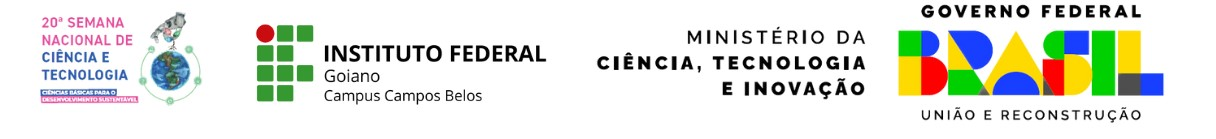